VizslaCserepkaiskolaHungary Pécs
Alcím
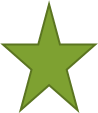 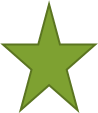 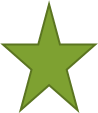 Adaptability
Adapts well to apartment living


Good For Novice Owners 

Sensitivity Level 

Tolarates being alone and cold weather 

Tolarates hot weather
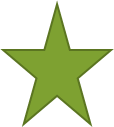 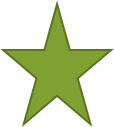 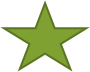 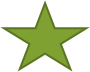 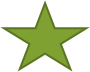 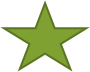 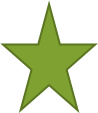 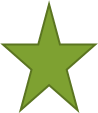 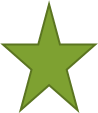 Friendliness
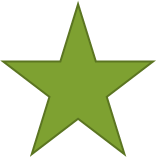 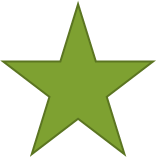 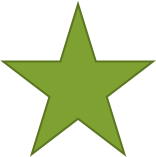 They are very friendly with other dogs,kids and even  strangers
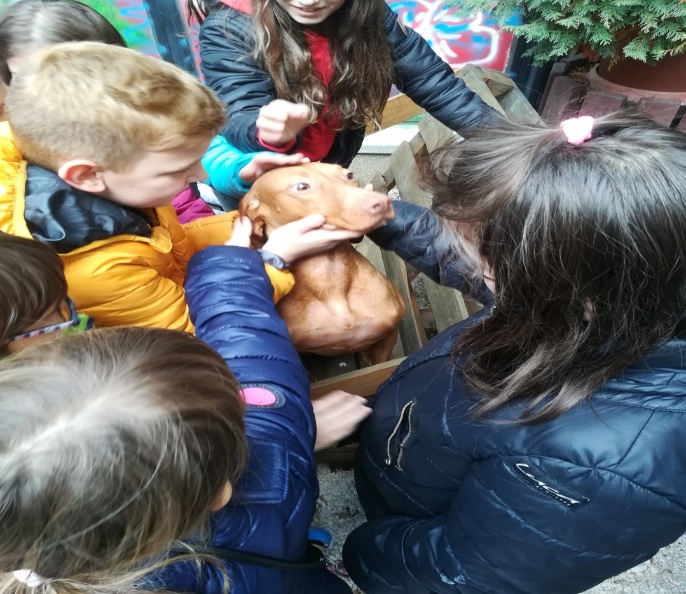 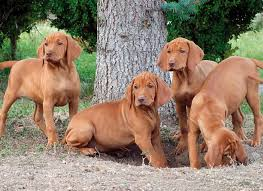 History
The Vizsla probably descends from hunting dogs used by the Magyars, who settled Hungary more than a thousand years ago.
Eventually, the dogs were developed to both point and retrieve.
They are hunters
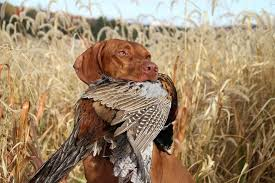 TRAINABILITY
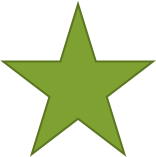 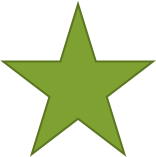 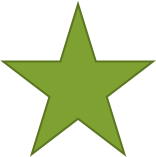 Easy to train.
Very intelligent.
Not the best prey driver.
Its a free spirit.
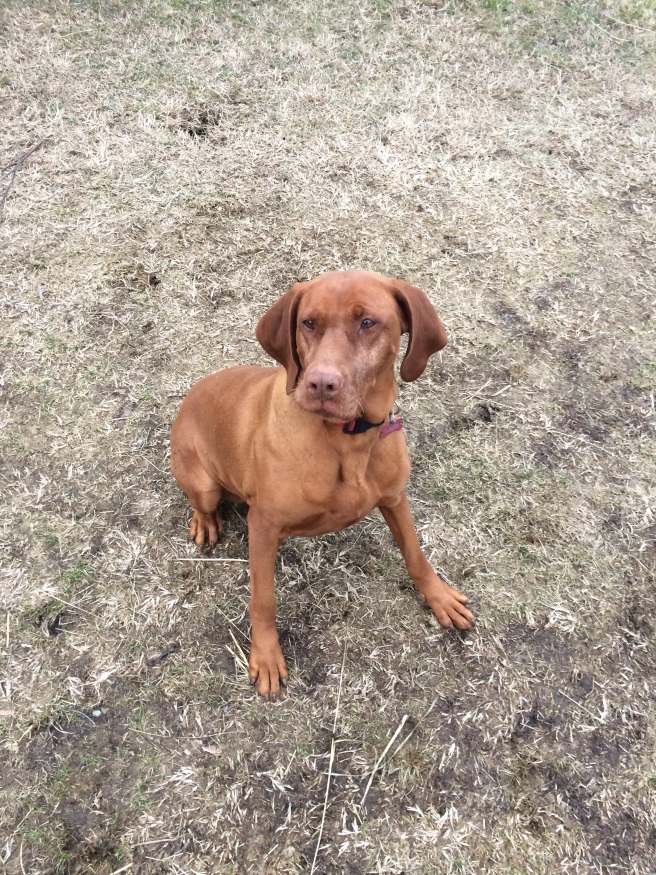 Health
The average life expectancy of a Hungarian Vizsla is between 9 and 15 years when properly cared for and fed an appropriate good quality diet to suit their ages.

Vizslas are known to be a healthy and robust breed and one that boasts a long lifespan for a dog of their size.
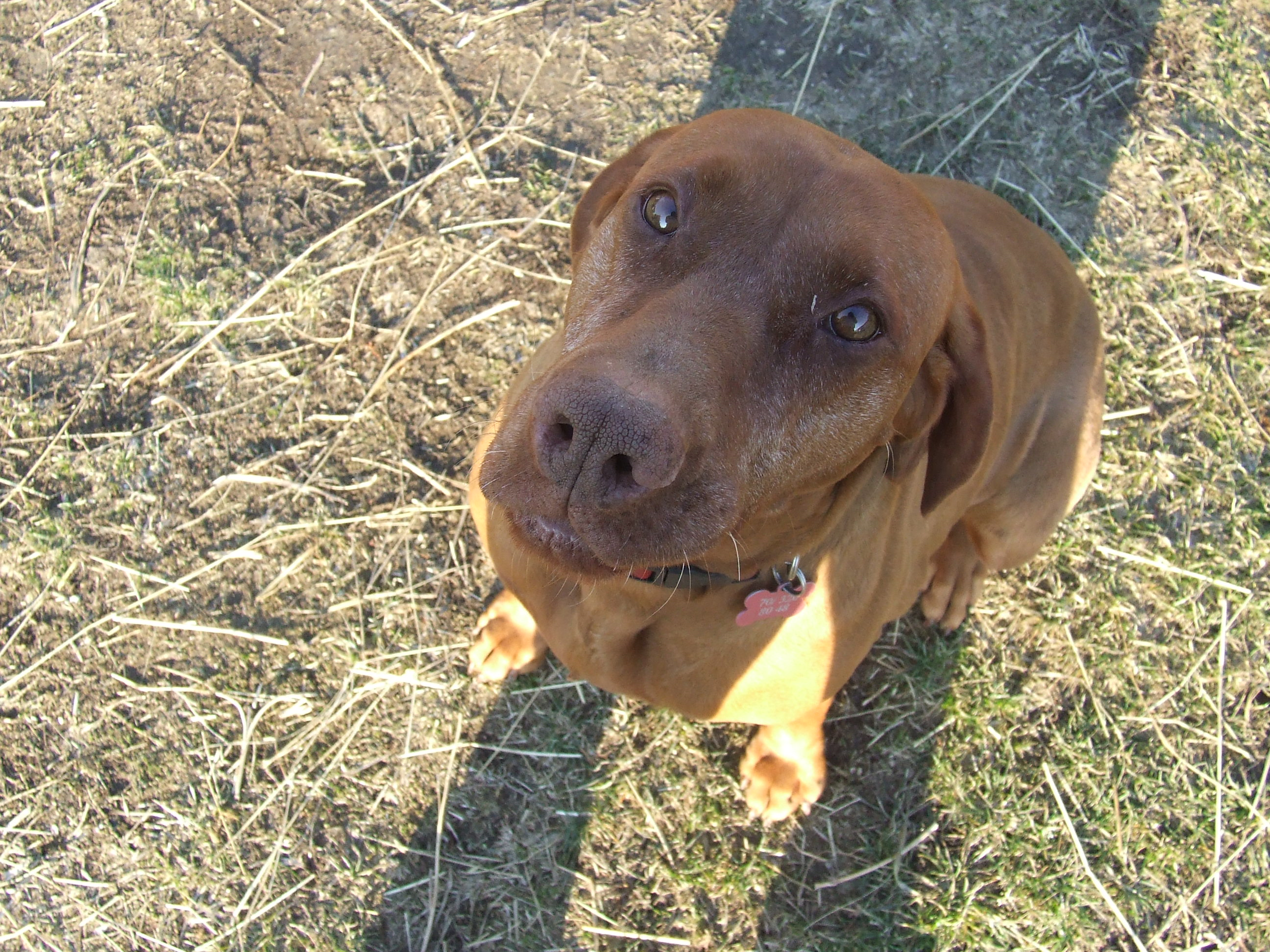 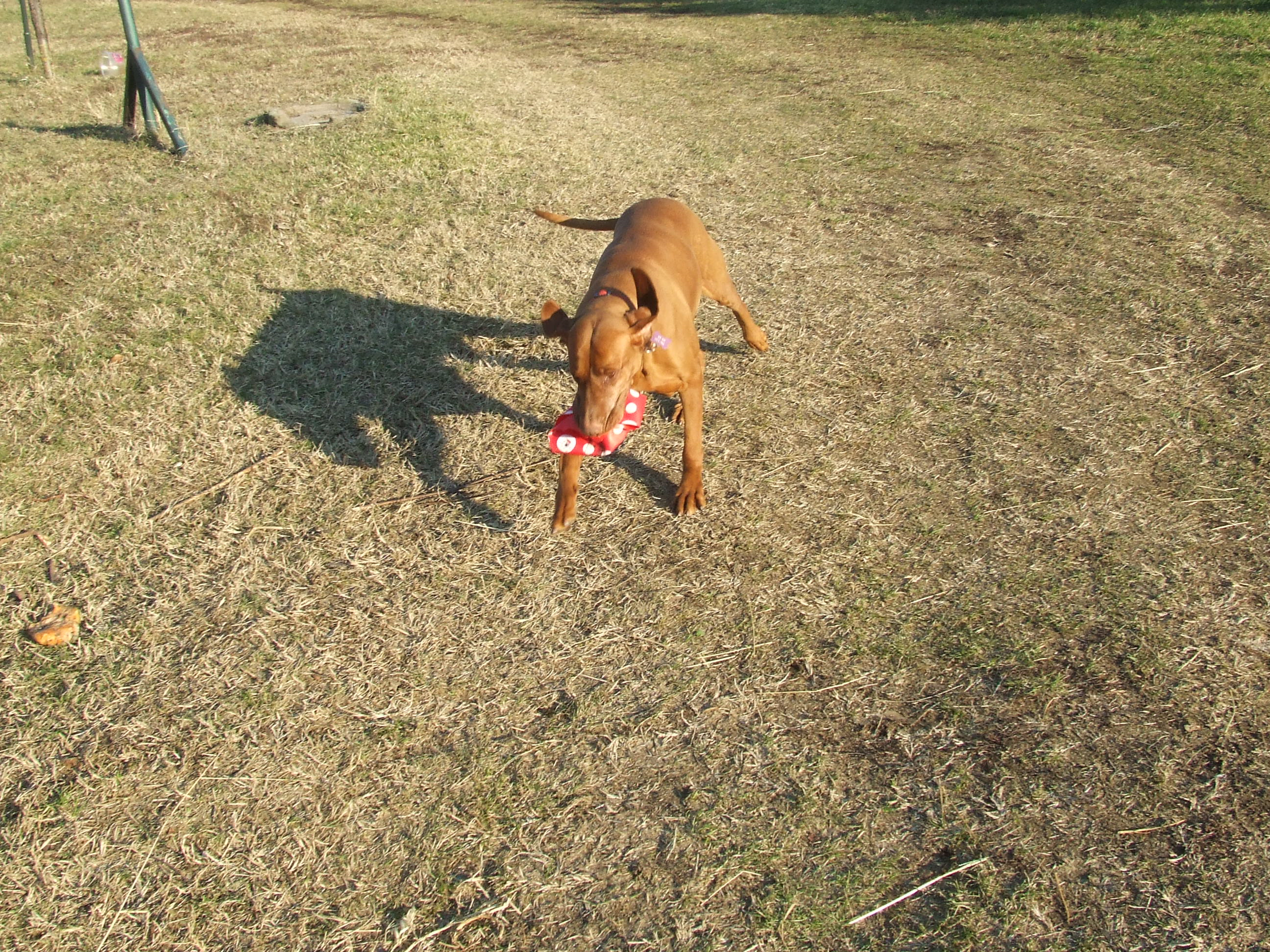 Exercise
The Hungarian Vizsla is a high energy dog and one that needs to be given a ton of daily exercise for them to be truly happy, well-rounded dogs. 
Ideally, they need to anything from 1 to 2 hours every day and this needs to include lots of interactive games. 
Allowing a Vizsla to run around a secure back garden off their lead means they can really let off steam, but the fencing must be very secure to keep these dogs in.
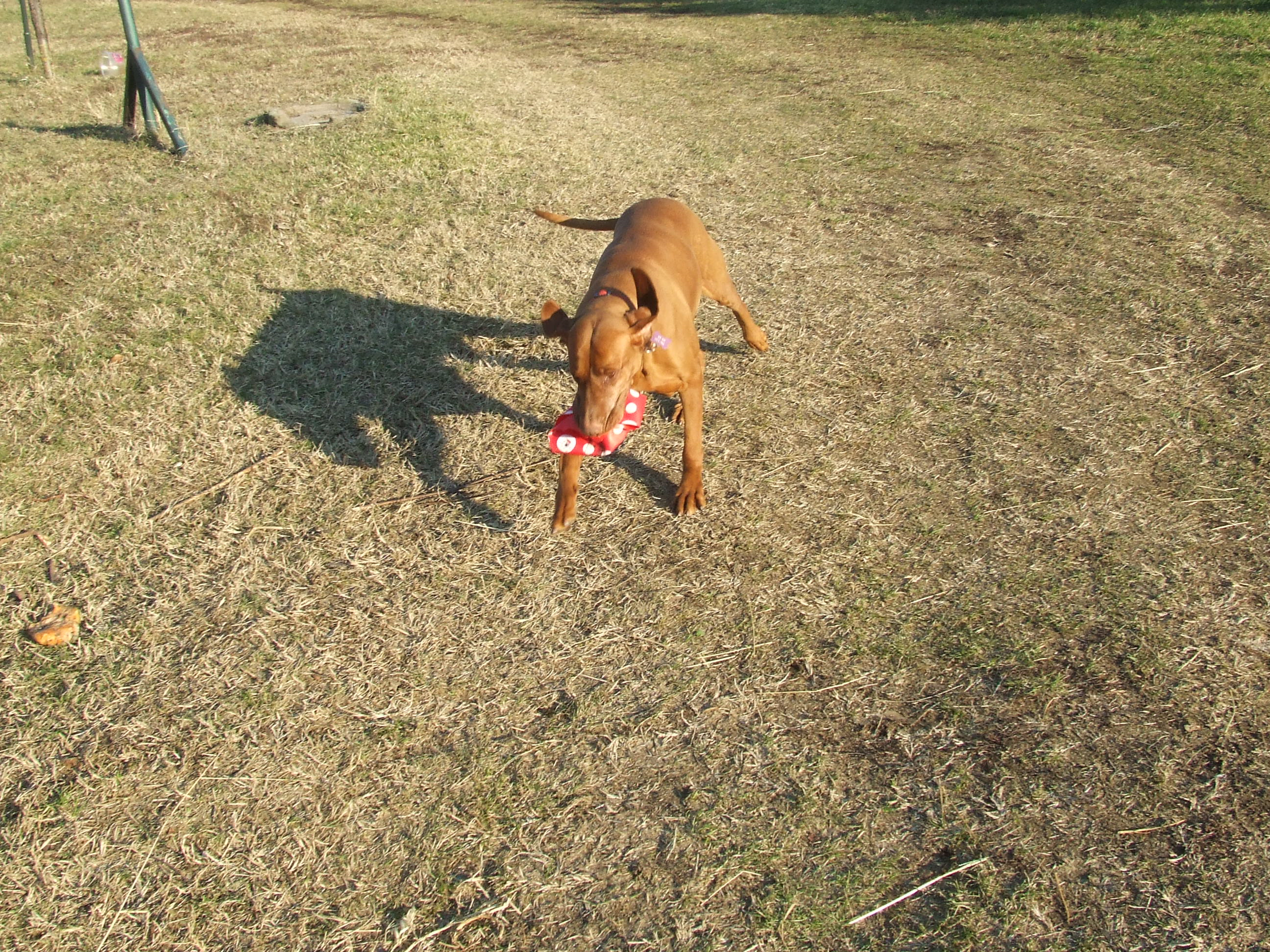 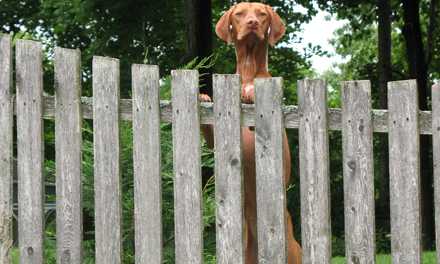 Care
The Vizsla is easy to groom. He doesn't have a strong doggy odor and requires only weekly brushing with a rubber curry brush and a wipe down with a damp cloth.
Trimm  nails nonce or twice a month. If you can hear them clicking on the floor, they're too long. 
Exercise exercise, and exercise, plus work in the form of canine sports or therapy work is the key to a happy and healthy relationship with a Vizsla. 
Give him at least two half-hour workouts daily in the form of walks, runs, or games of fetch, or he'll become destructive and hard to handle.
Being a retrieving dog, the Vizsla is mouthy and likes to chew. 
Provide him with a variety of chew toys and rotate them regularly so he doesn't get bored and decide to gnaw on the furniture, your shoes, or other expensive items.
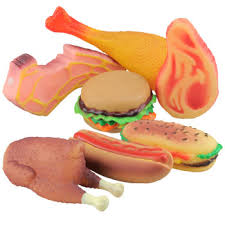 Feeding
Recommended daily amount: 3 to 4 cups of a high-quality dog food daily, divided into two meals.
Keep your Vizsla in good shape by measuring his food and feeding him twice a day rather than leaving food out all the time. If you're unsure whether he's overweight, give him the eye test and the hands-on test. 
First, look down at him. You should be able to see a waist. Then place your hands on his back, thumbs along the spine, with the fingers spread downward. You should be able to feel but not see his ribs without having to press hard. If you can't, he needs less food and more exercise.
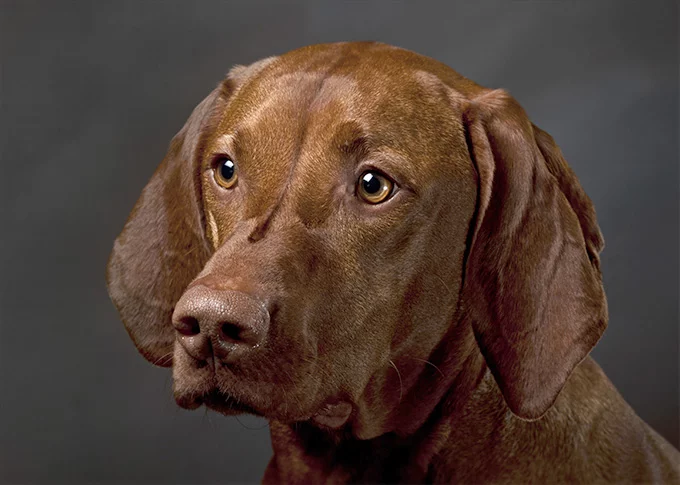 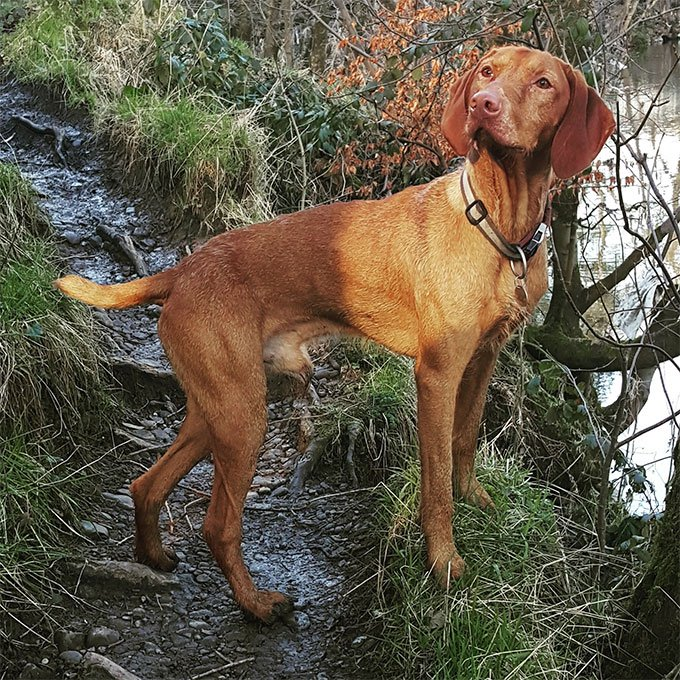 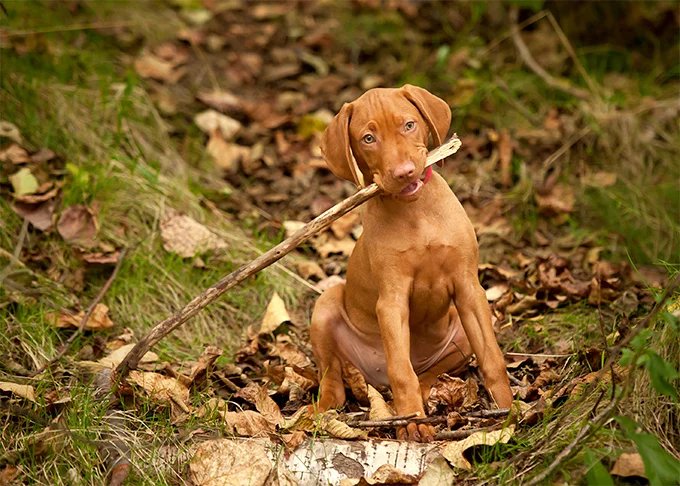 Moments
Highlights
Positives
Vizslas are highly intelligent and loyal dogs which makes them great family pets
They are low maintenance on the grooming front
They have low shedding coats
Vizslas are extremely good around children of all ages
They are the perfect family pet and good choice for first time dog owners
In the right hands and environment, Vizslas are easy to train
Vizslas excel at all sorts of canine sports and makes great therapy dog
Highlights
Negatives
They are energetic and need lots of vigorous daily exercise
Vizslas hate being on their own and suffer from separation anxiety
Need lots of training from a young age
Can be hyperactive and need a ton of mental stimulation
Some Vizslas are ultra-sensitive and therefore can be easily hurt
Can suffer from selective hearing and known to be stubborn at times
Some Vizslas hate the rain and often refuse to go out in it
Appearance
Height at the withers: Males 56 – 64 cm, Females 53 – 61 cm

Average weight: Males 20 – 30 kg, Females 18 – 25 kg
If you would like to know more….
https://www.youtube.com/watch?v=eEW2yTXiAZc
Thanks for your attention : )
Cited
https://dogtime.com/dog-breeds/vizsla#/slide/1
https://www.pets4homes.co.uk/dog-breeds/hungarian-vizsla/